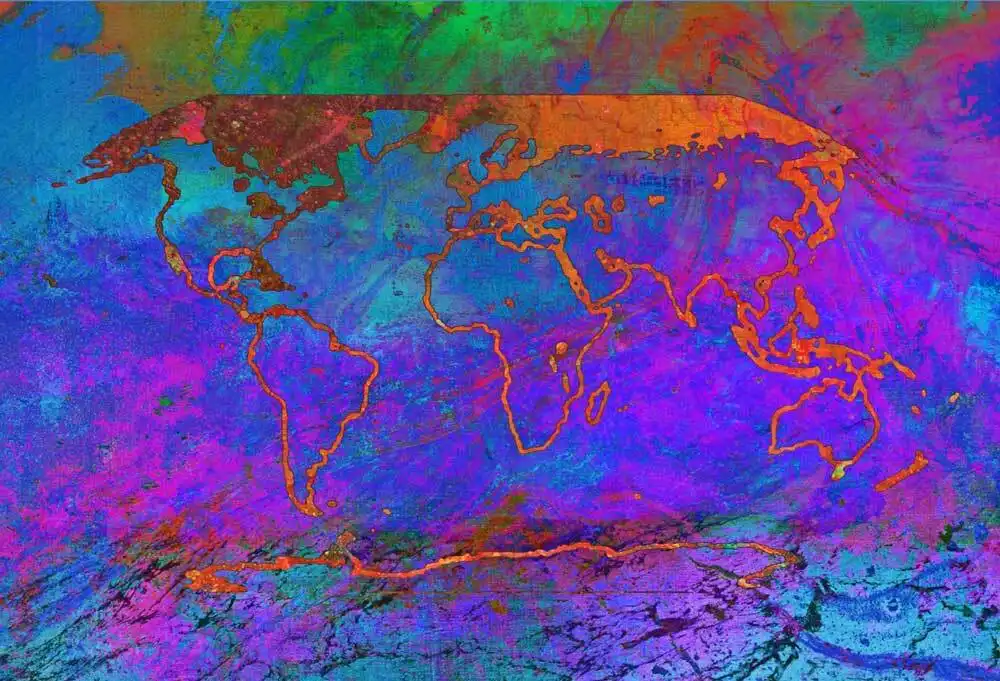 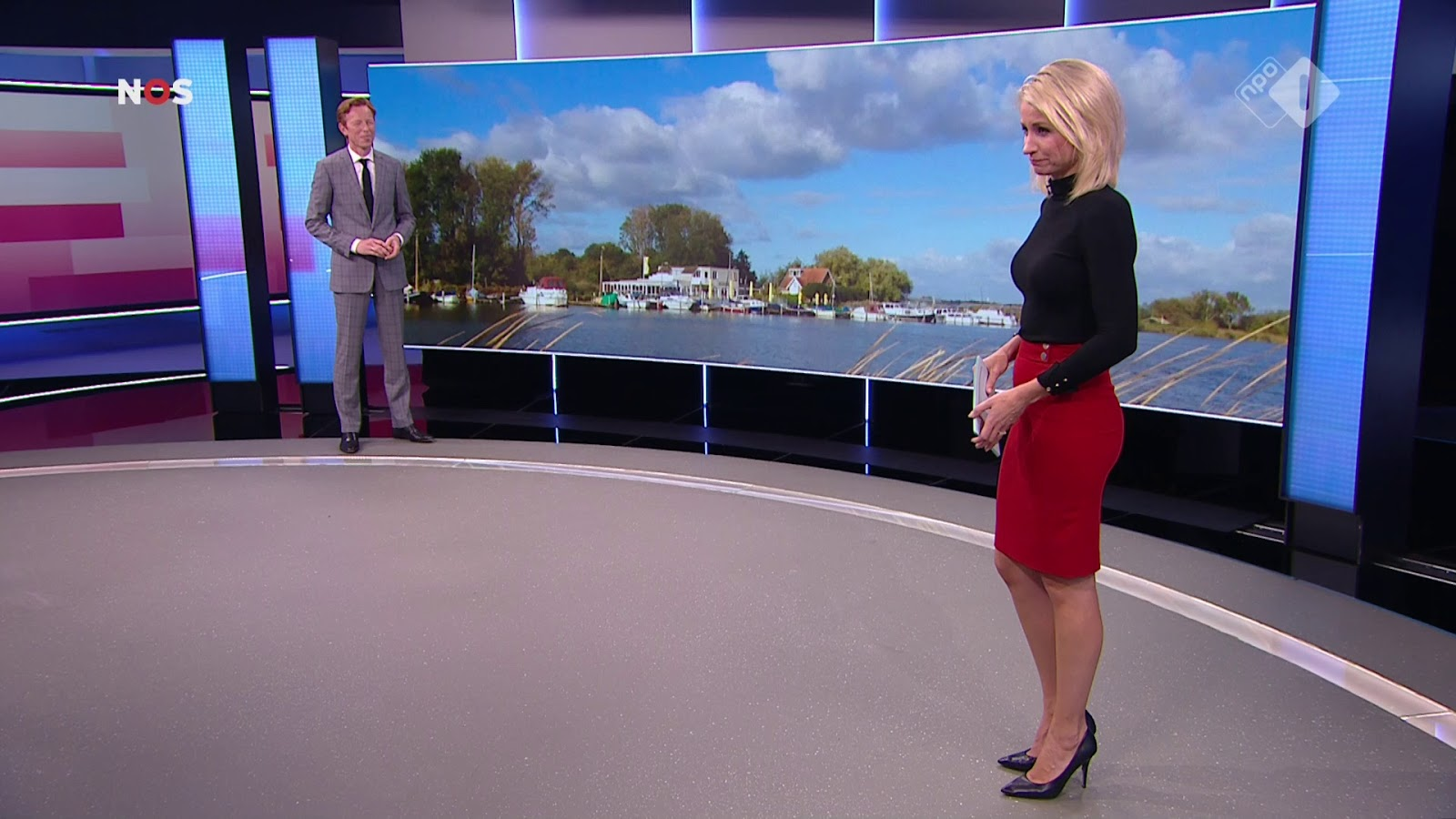 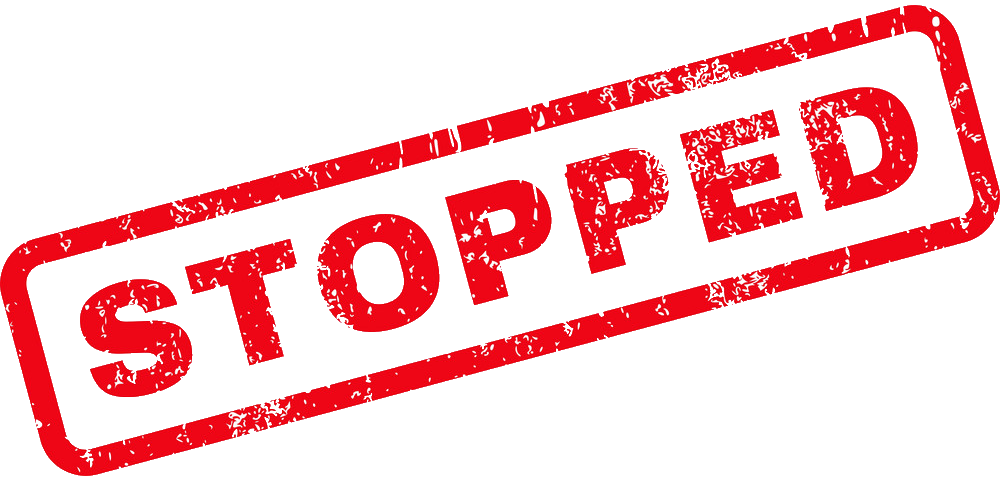 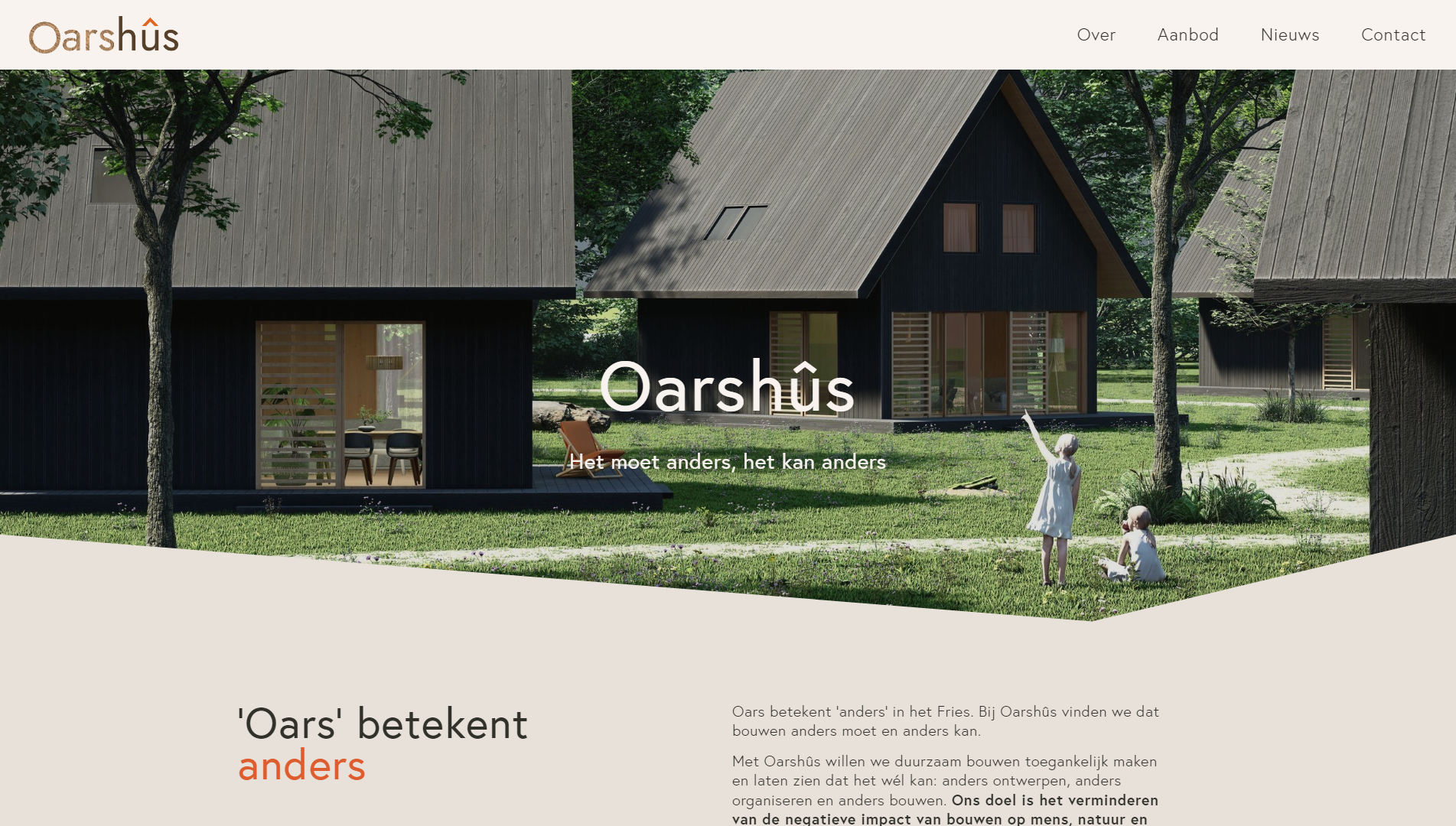 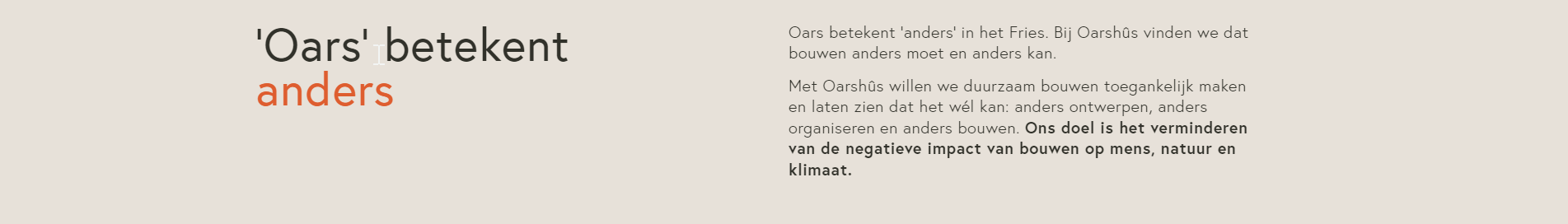 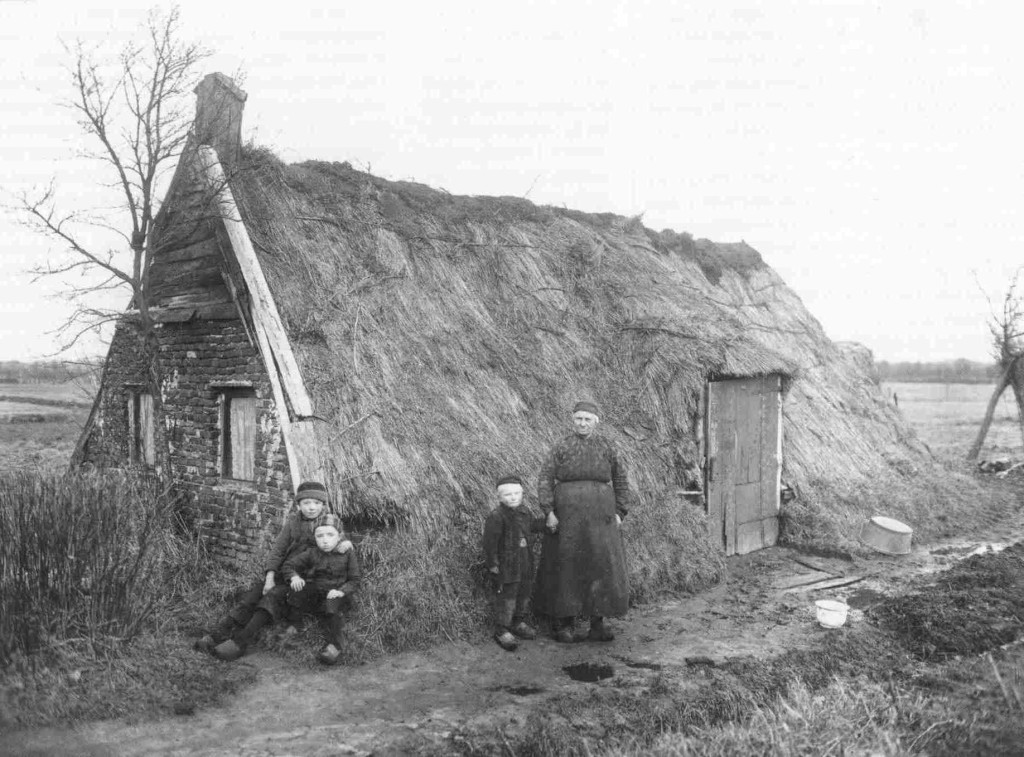 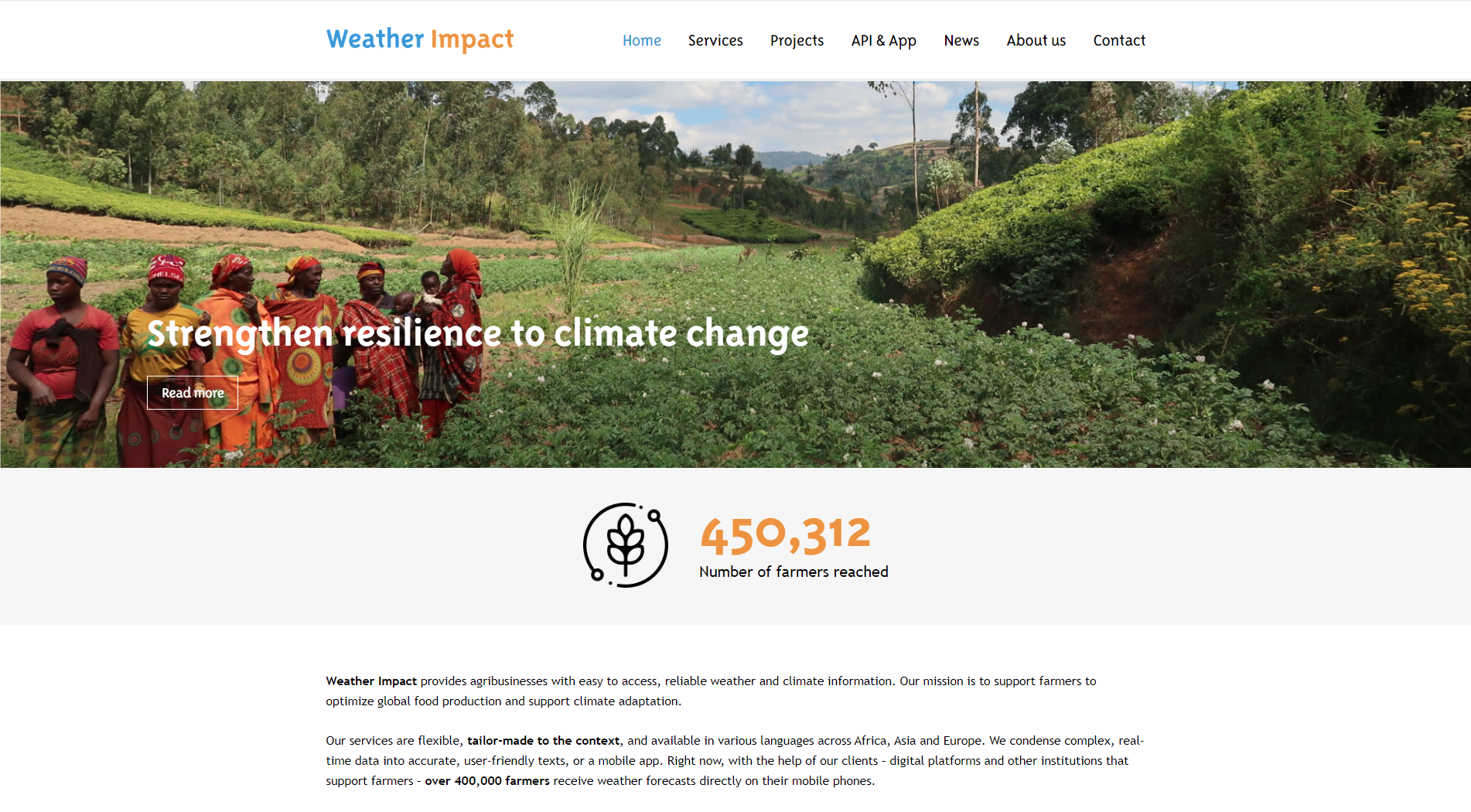 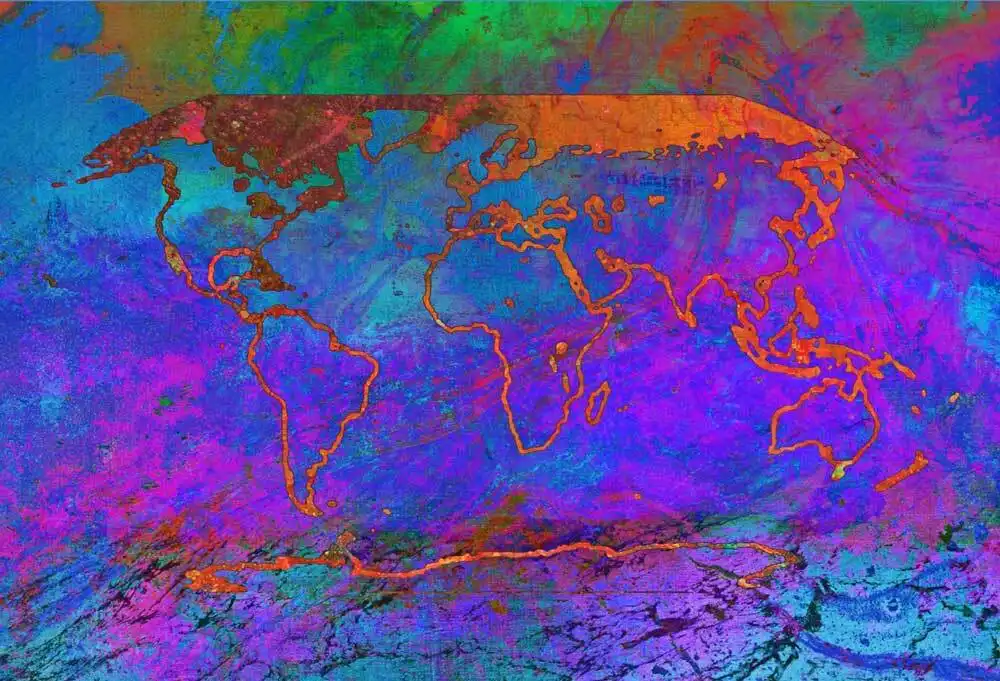 Klimaat en energie
Aankondiging VNG Academie:
"Beleid voor morgen begint vandaag” Hoe bouwen we aan een toekomstbestendig Nederland? De grote vragen van nu vragen om samenwerking, kennis én lef.
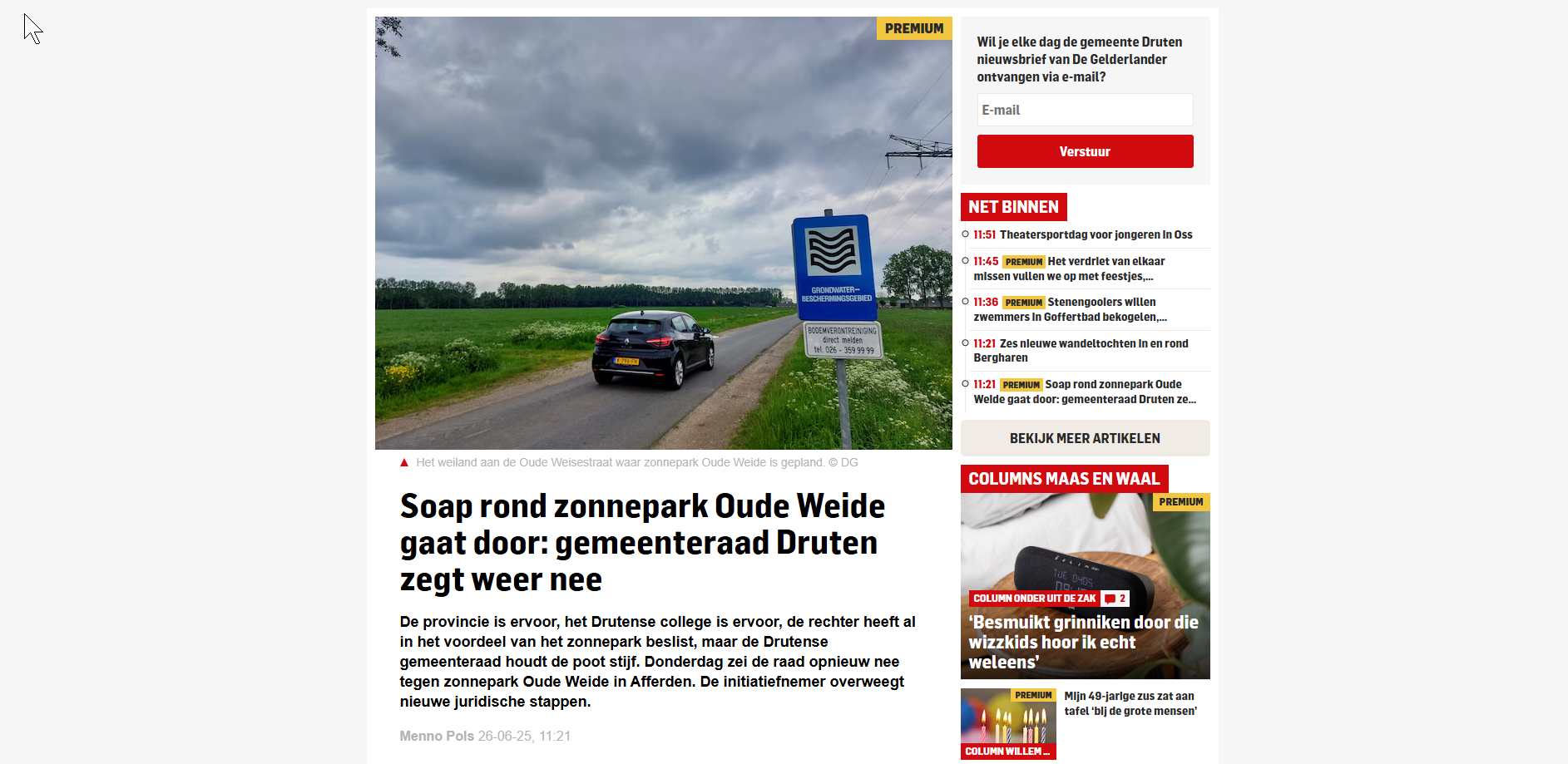 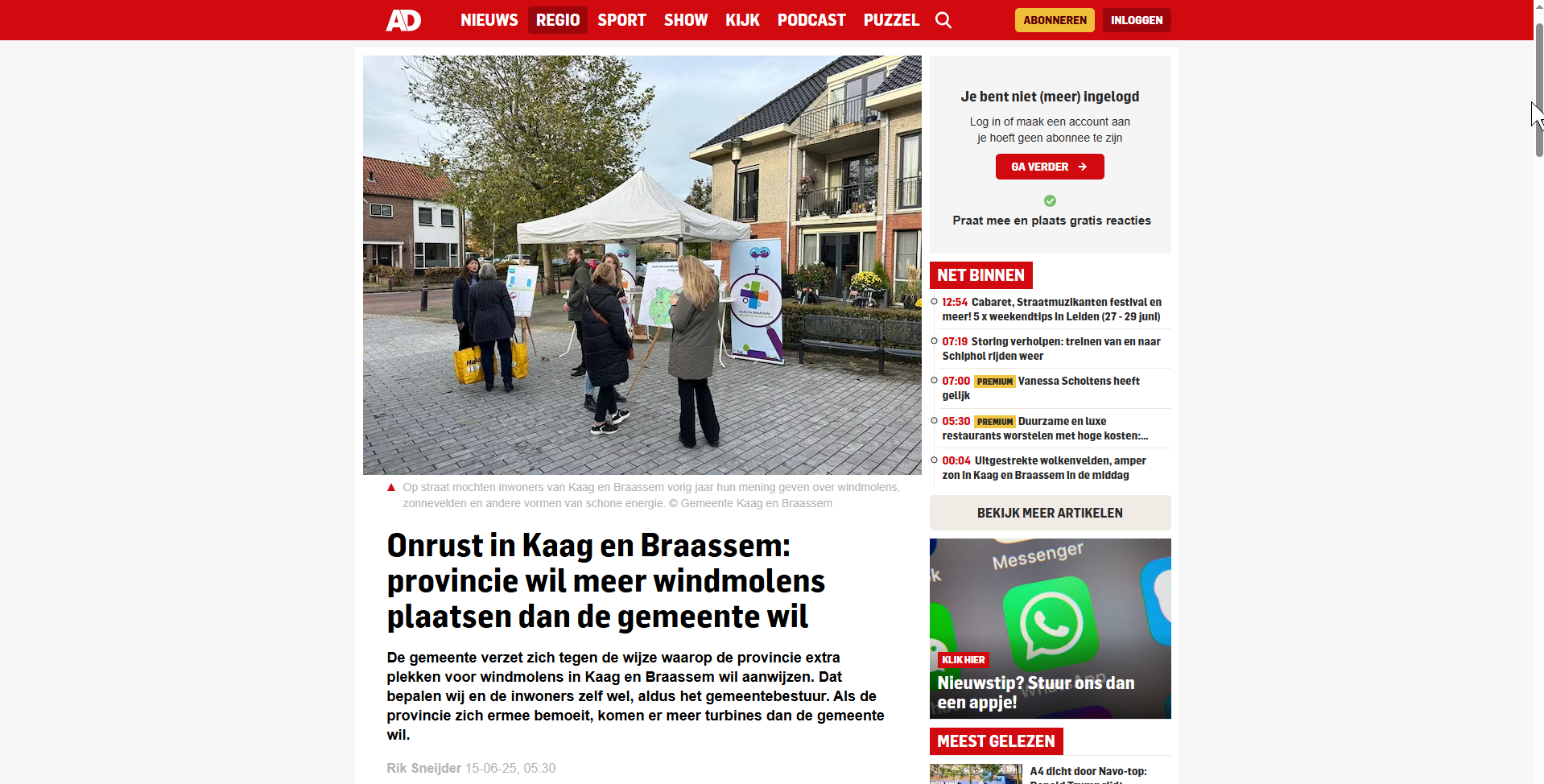 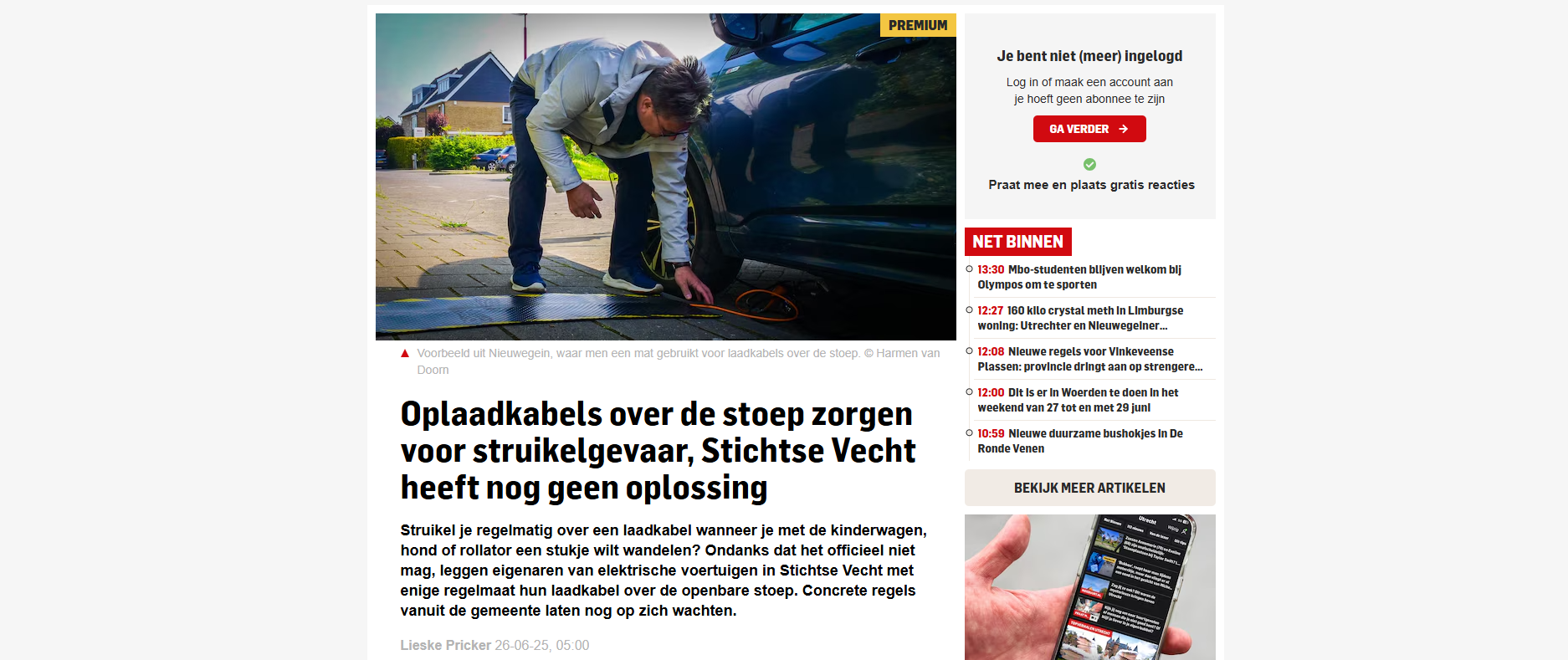 Onderdelen
Klimaat
Zelf doen
De gemeente
1. Klimaat
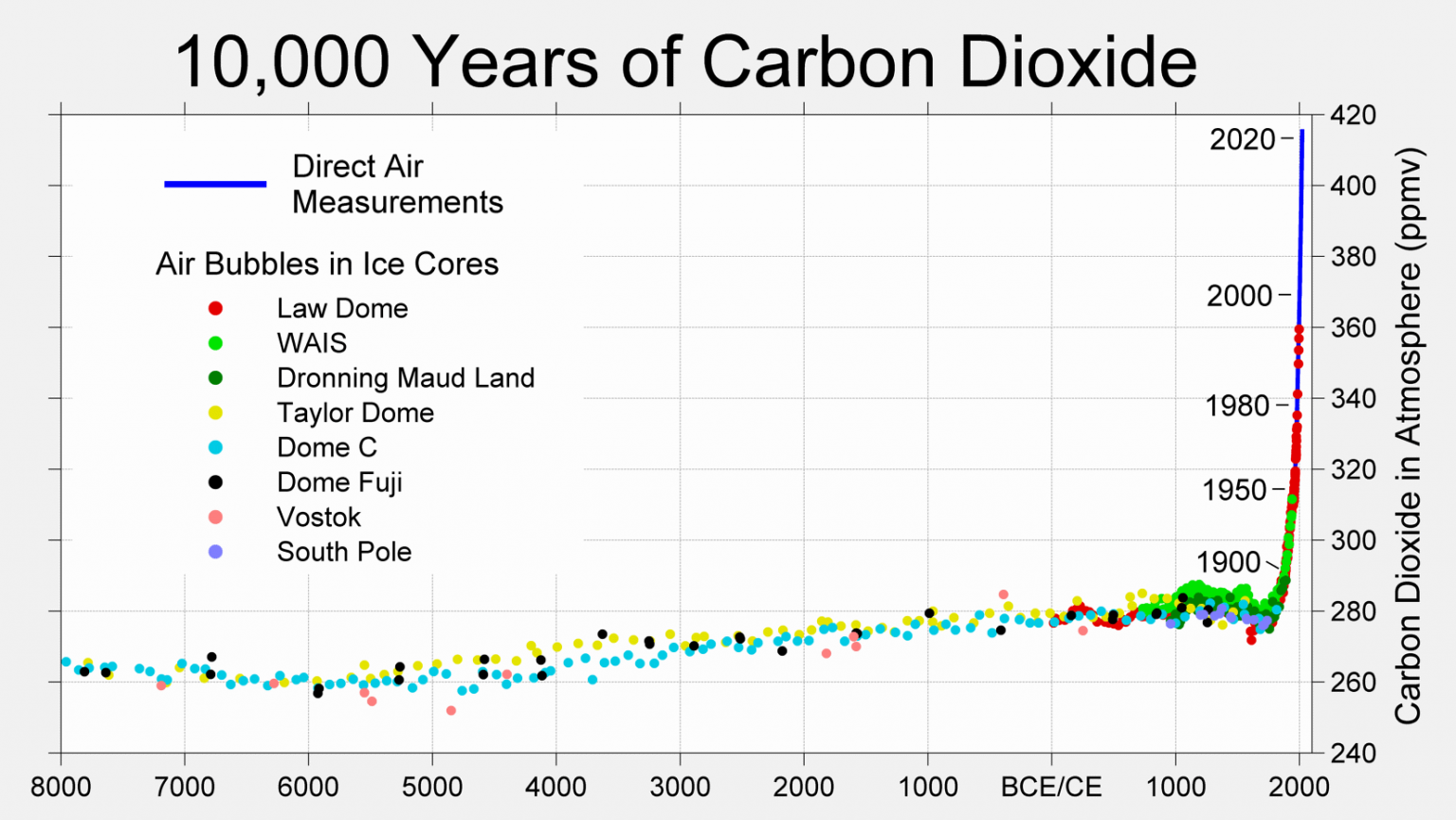 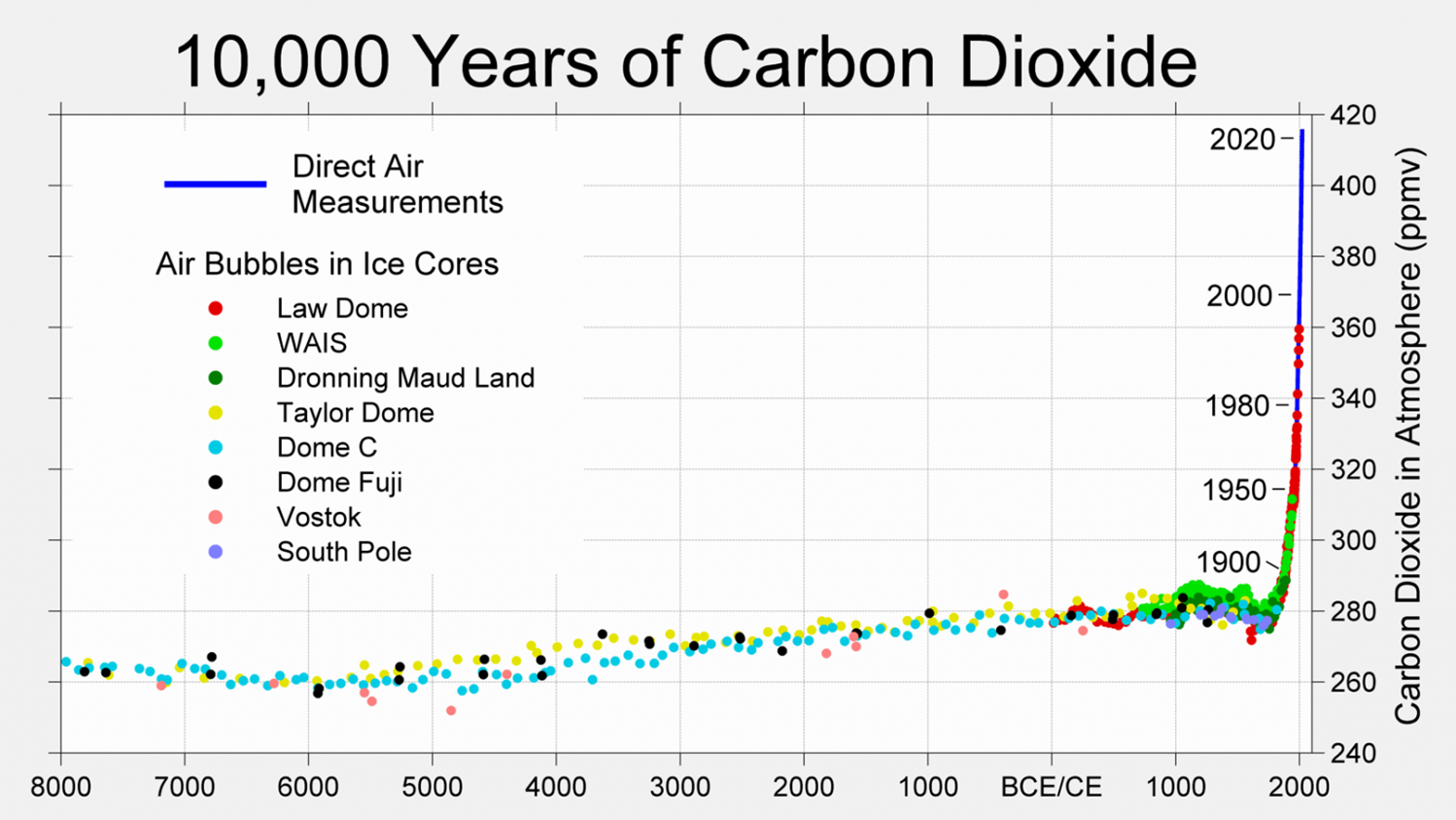 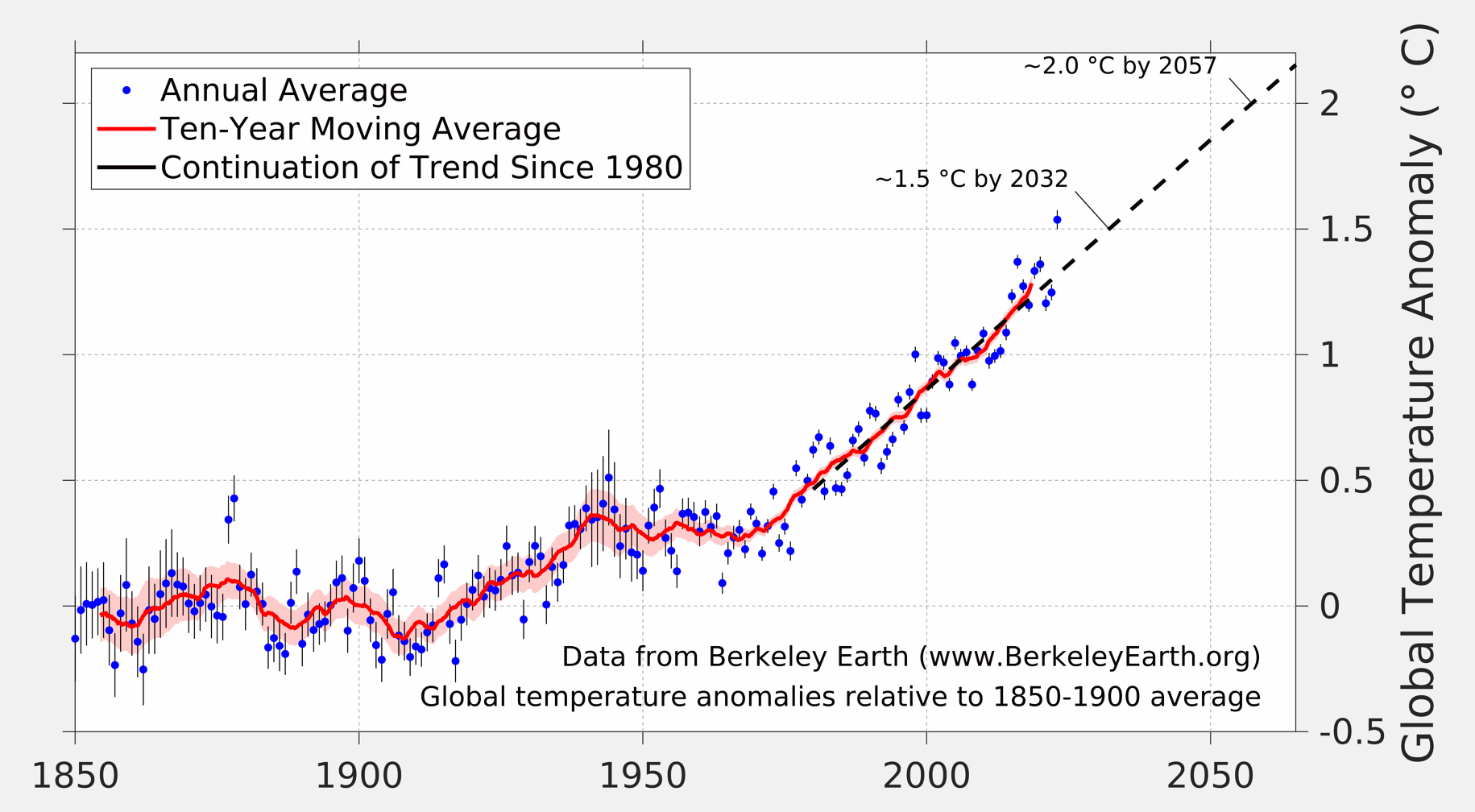 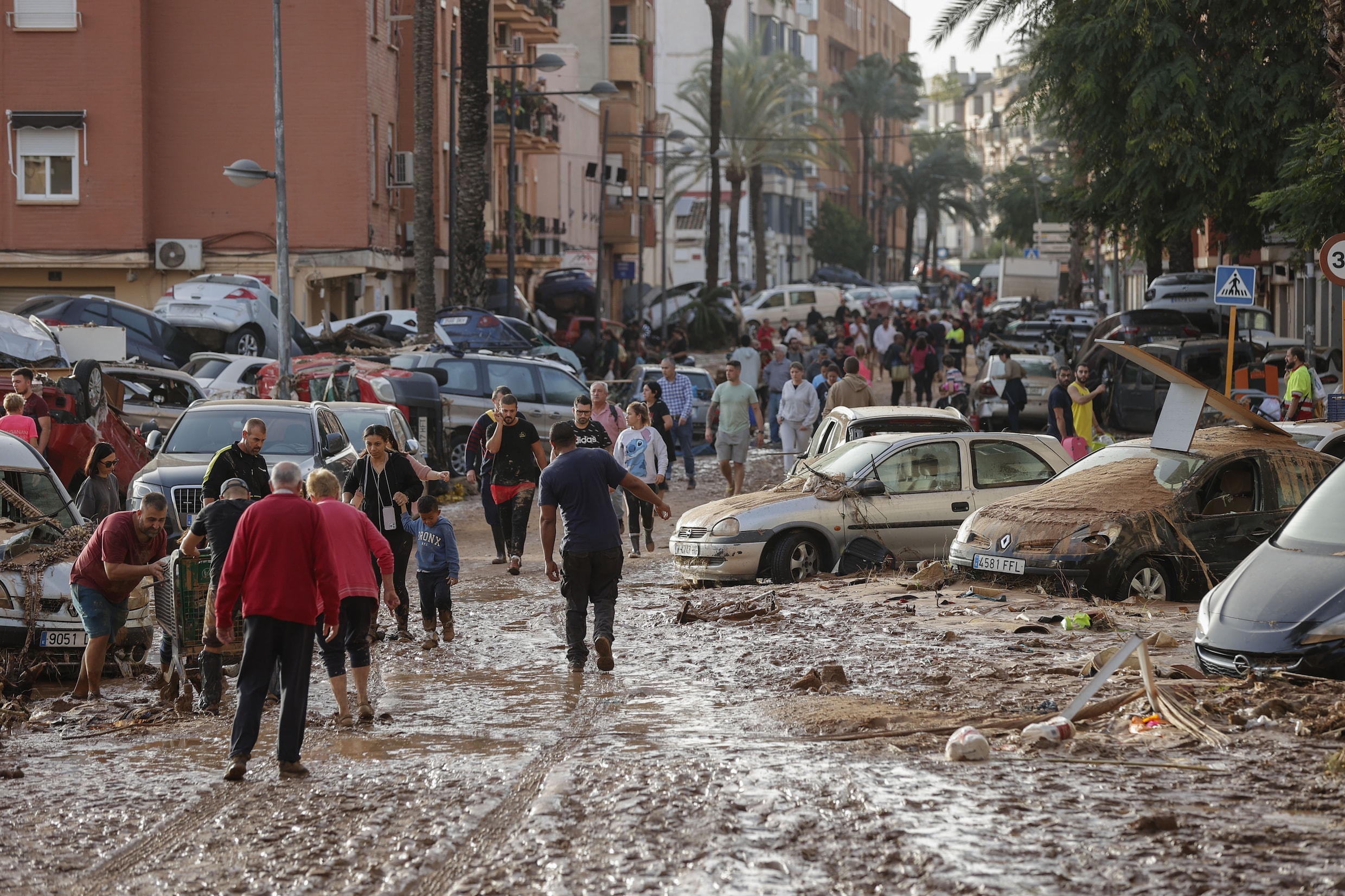 Valencia, 31 okt 2024
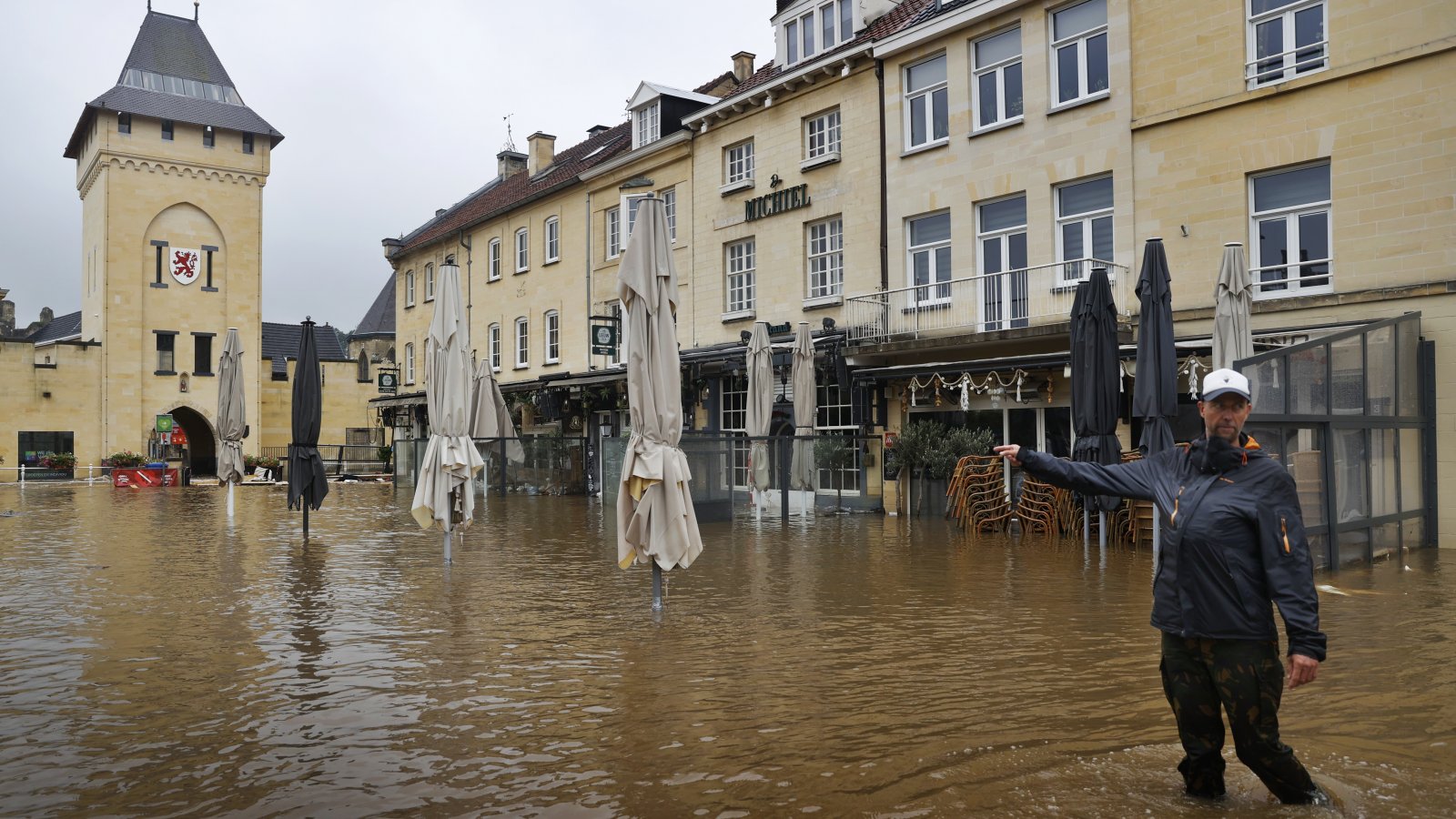 2021
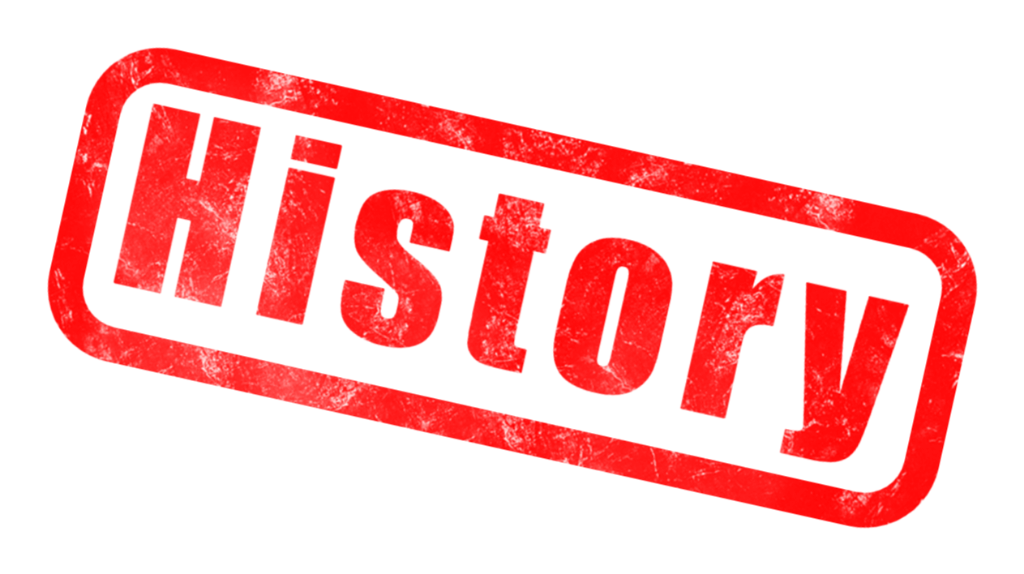 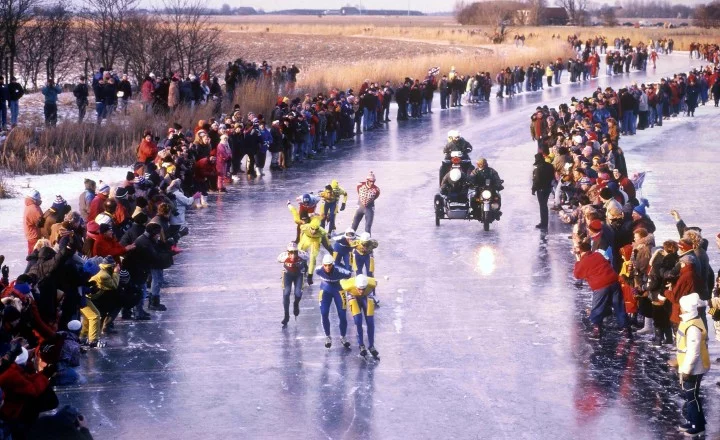 [Speaker Notes: Laatste Elfstedentocht: 4 januari 1997
Bijna in 2012]
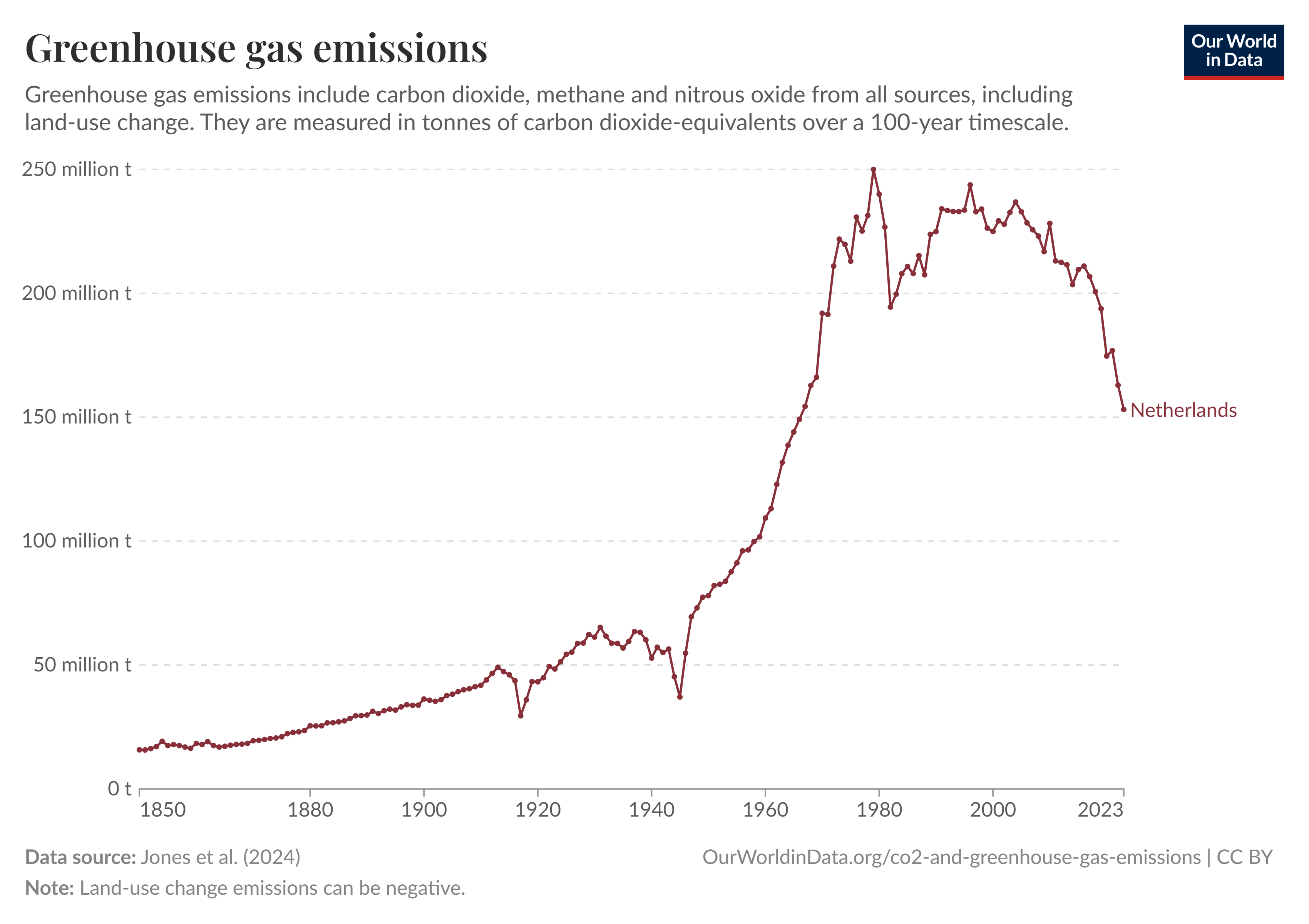 1990: 221 Mt
2023: 153 Mt
2030: 99 Mt
2050
2030
[Speaker Notes: 19]
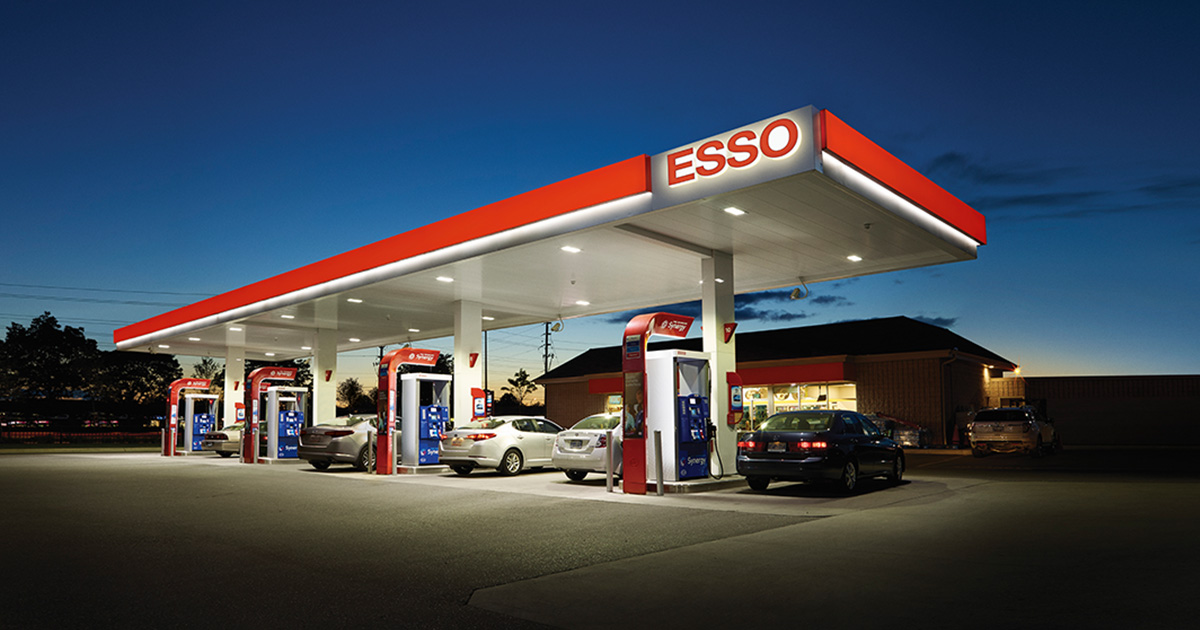 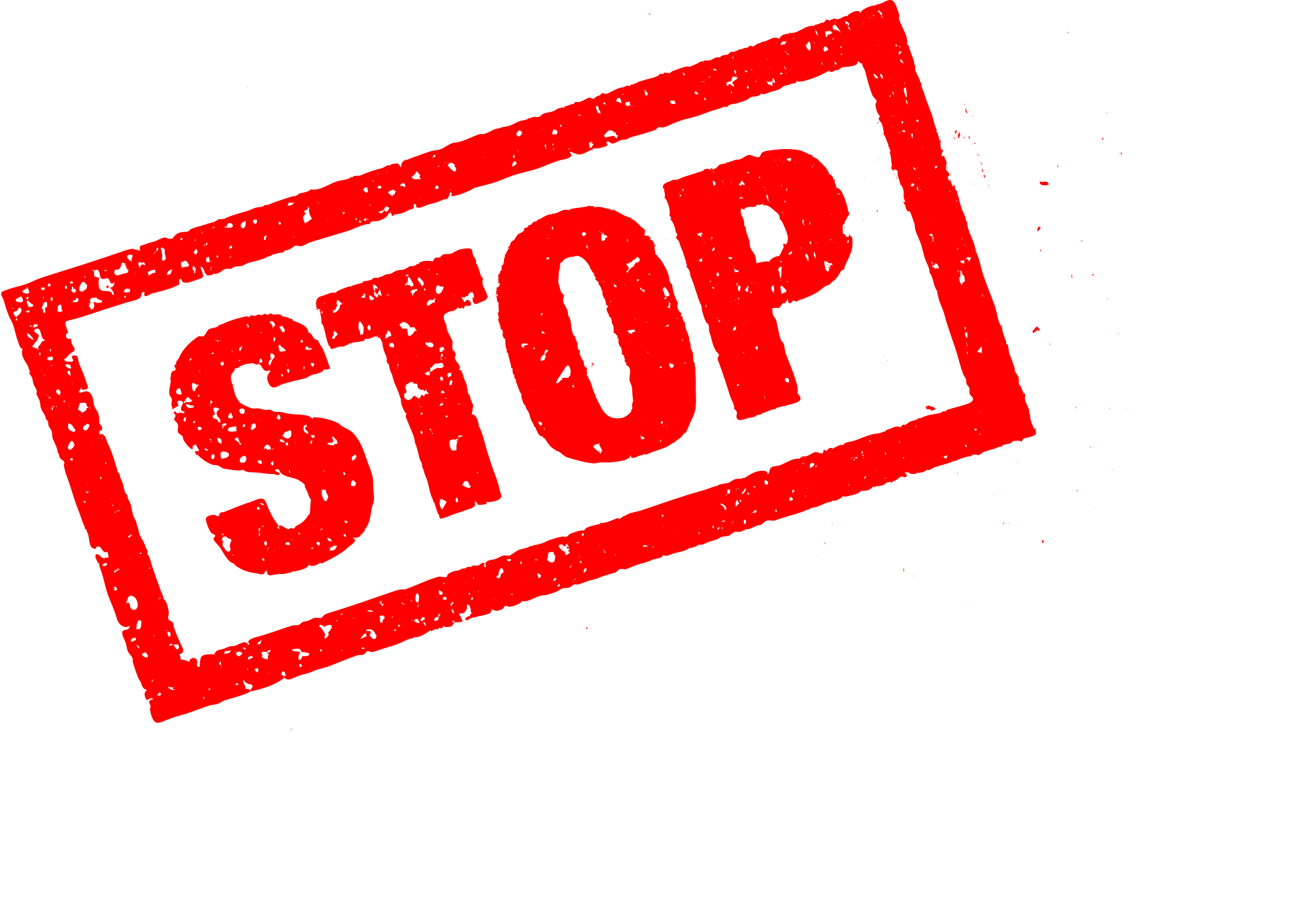 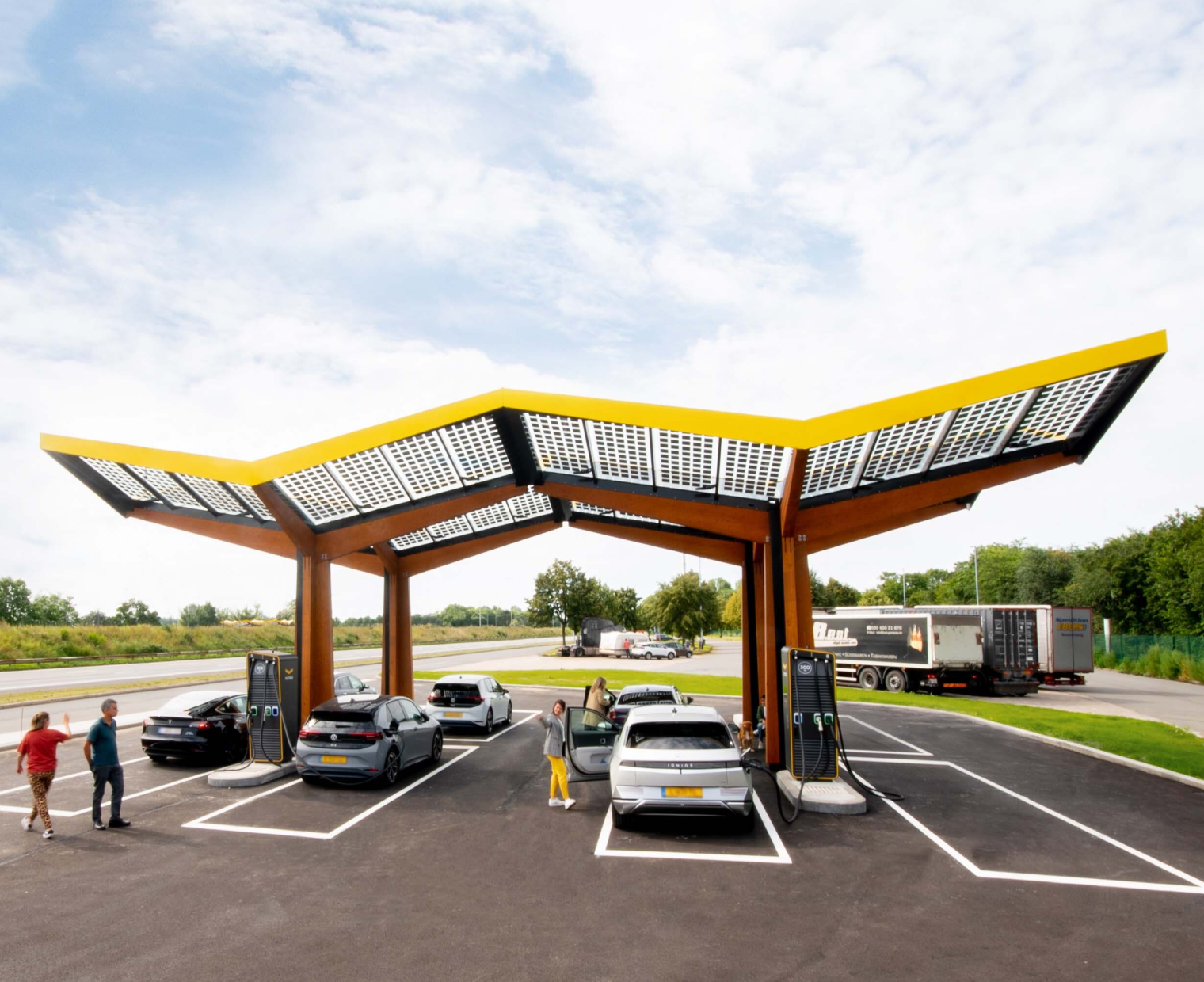 Grote veranderingen
Meer extreem weer
Fossiele brandstoffen verdwijnen
Toenemende economische risico’s
Grote maatschappelijke veranderingen
U en ik moeten anders gaan leven
2. Zelf doen
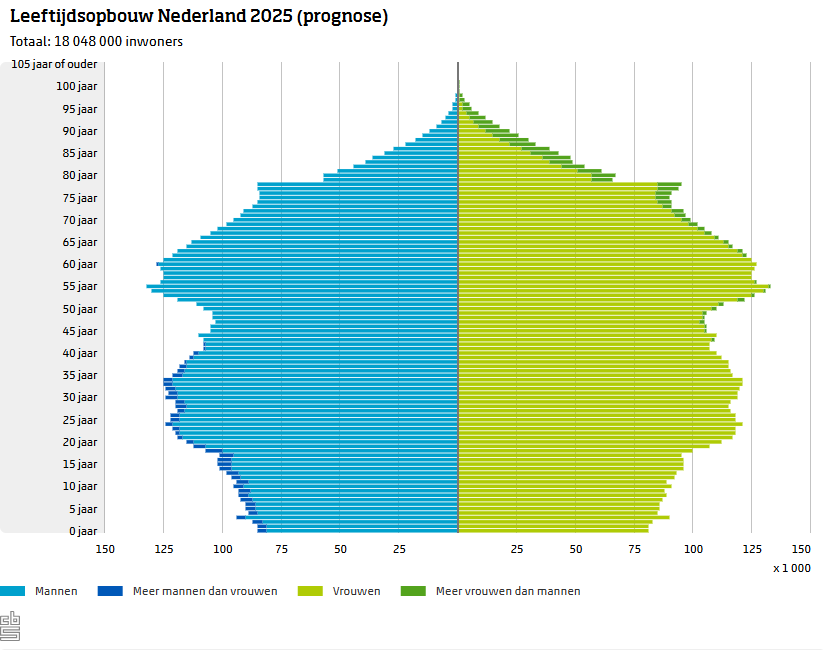 50 jaar
18 jaar
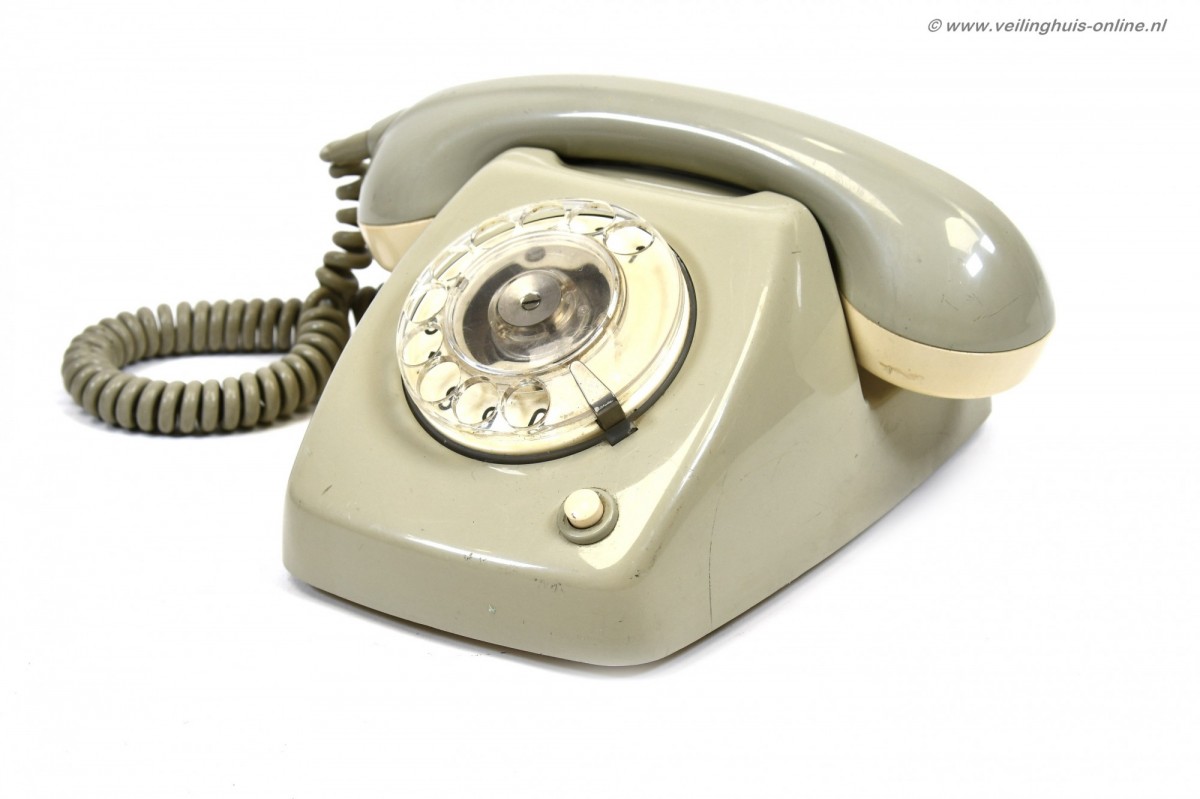 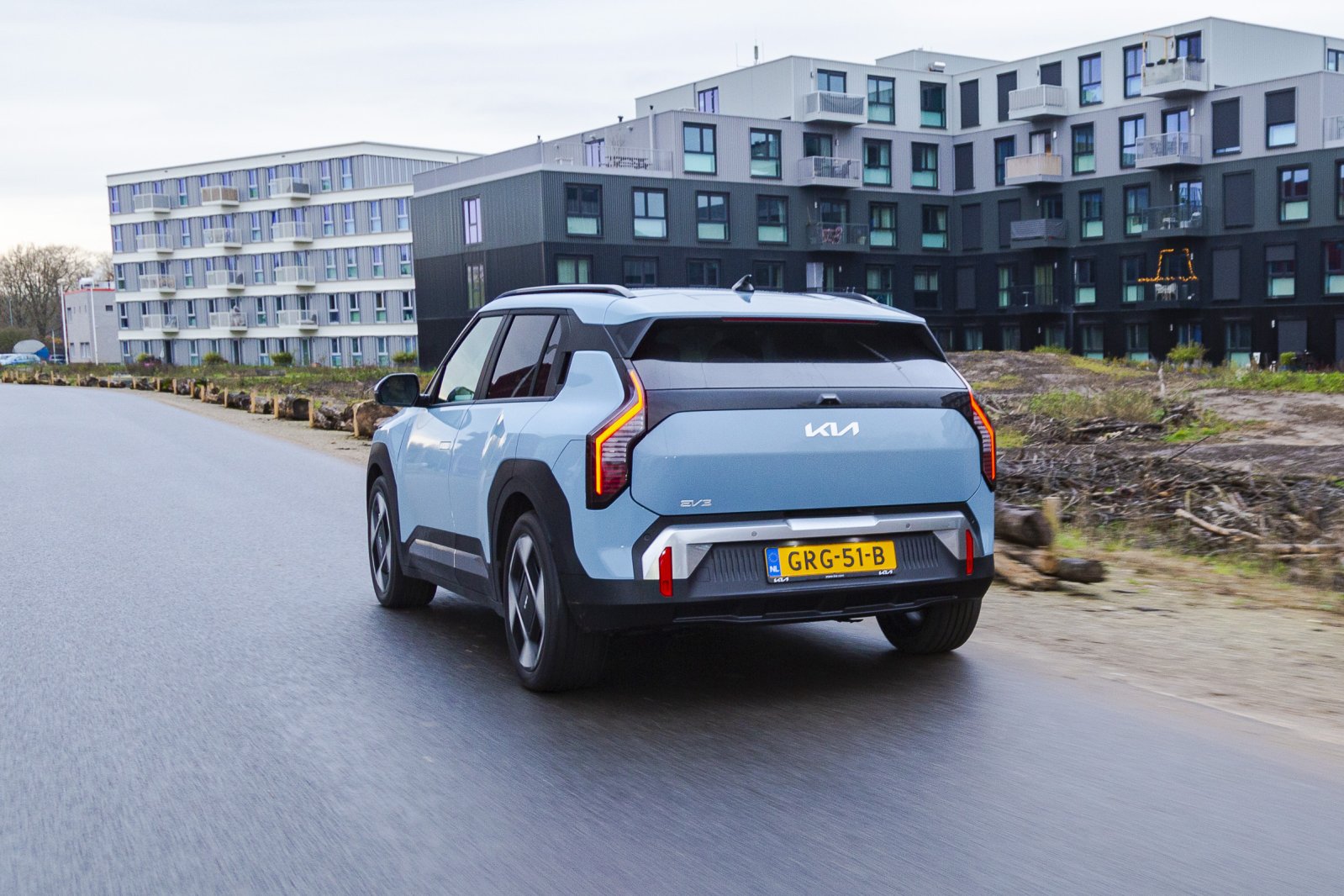 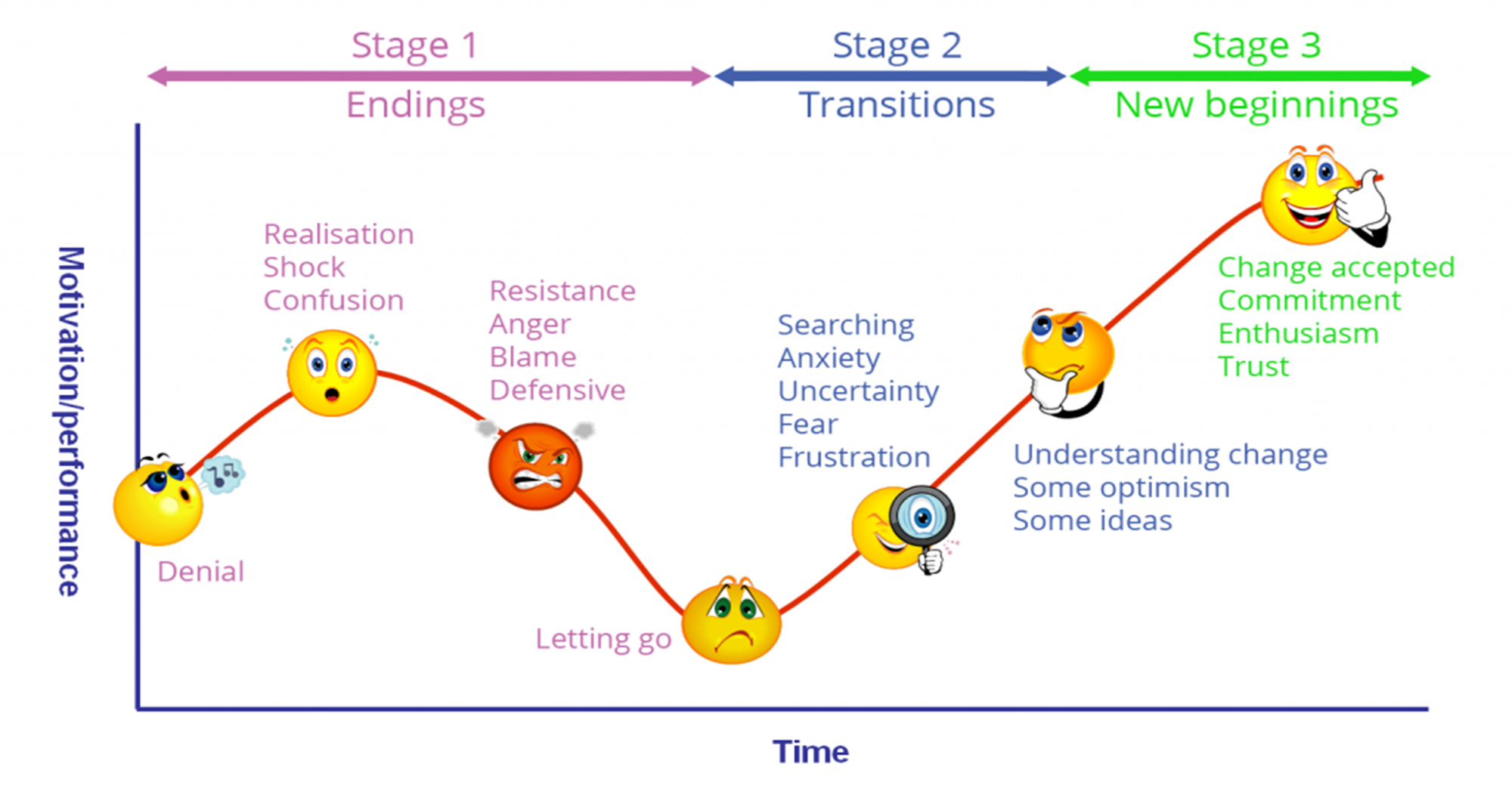 Zelf doen
Minder energie gebruiken
Van het gas af
Fiets, OV of elektrisch rijden
Niet vliegen
Vegetarisch eten
Minder spullen kopen, meer hergebruik
Biobased bouwen
3. De gemeente
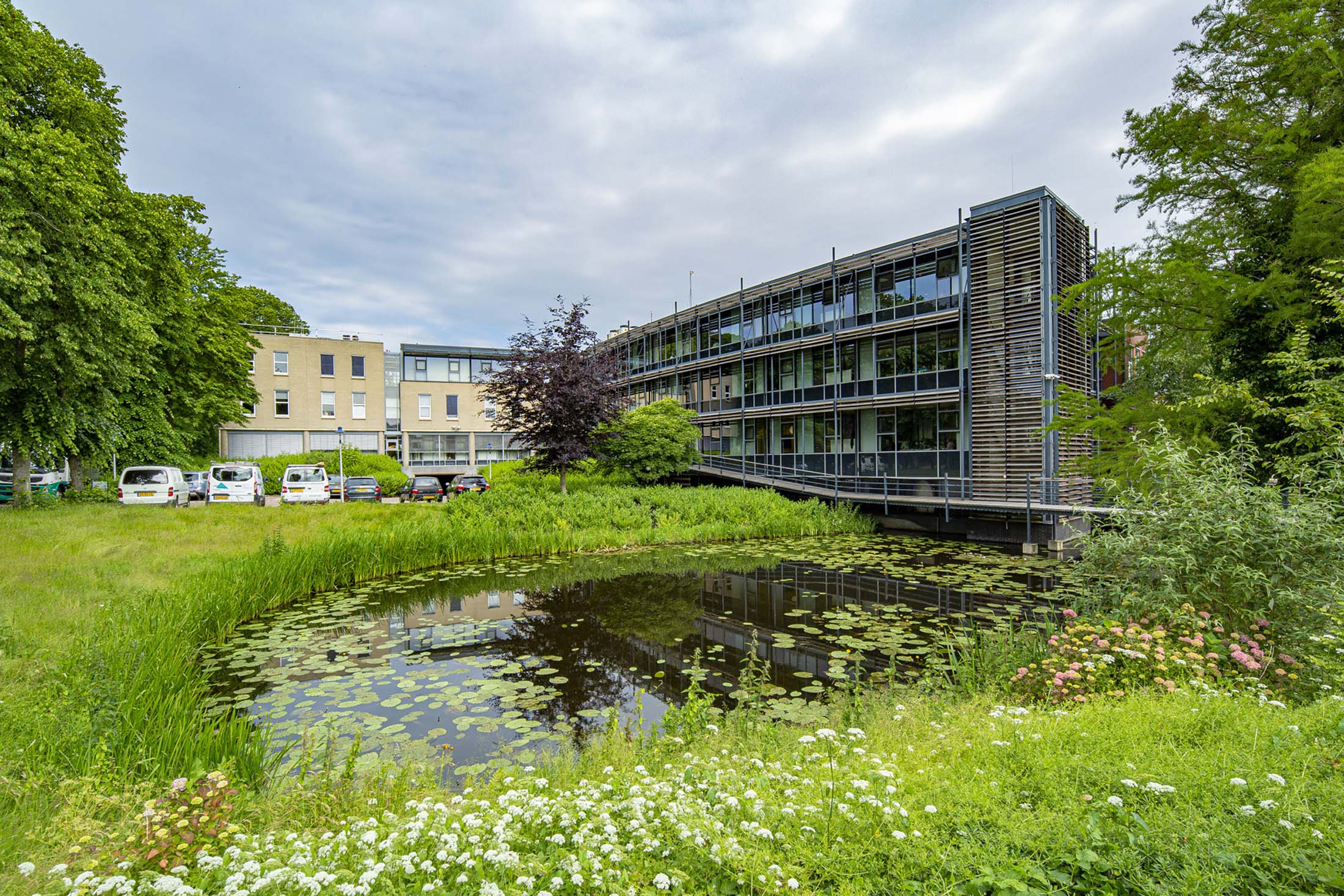 Stelling:
De gemeente bepaalt het tempo van de klimaatmaatregelen en de energietransitie.
Praktijkcase
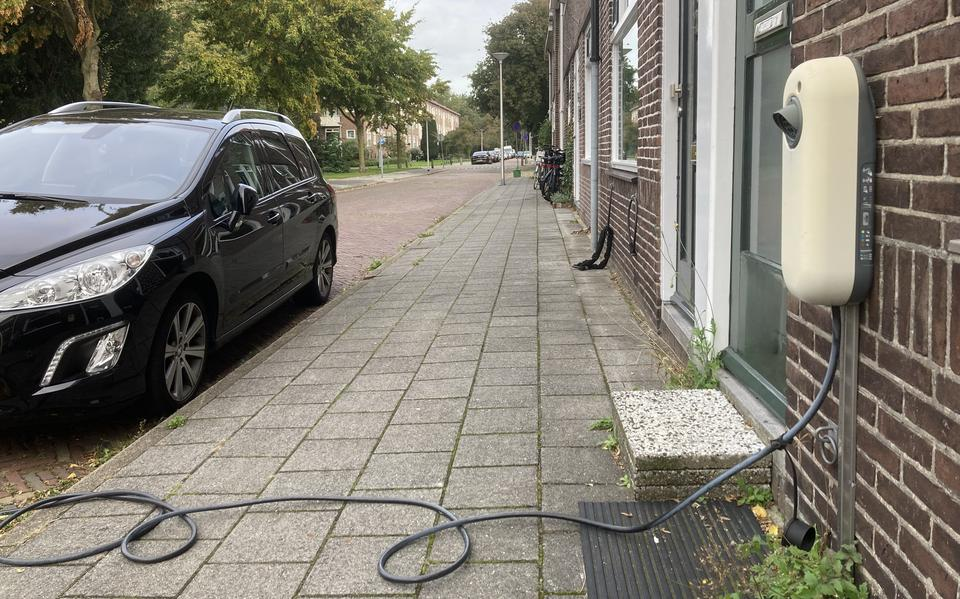 Mag dit?
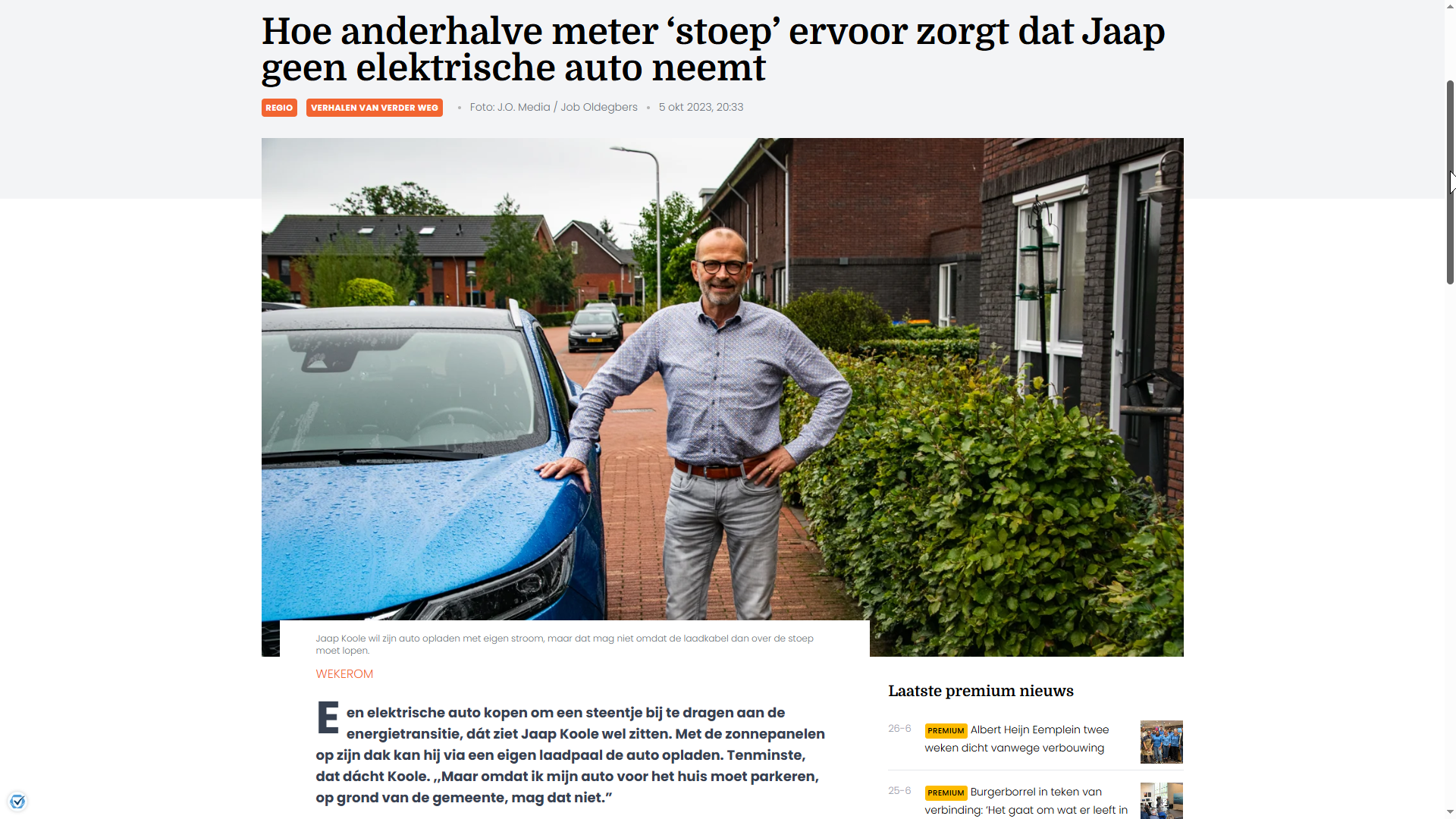 Wat is jullie keuze?
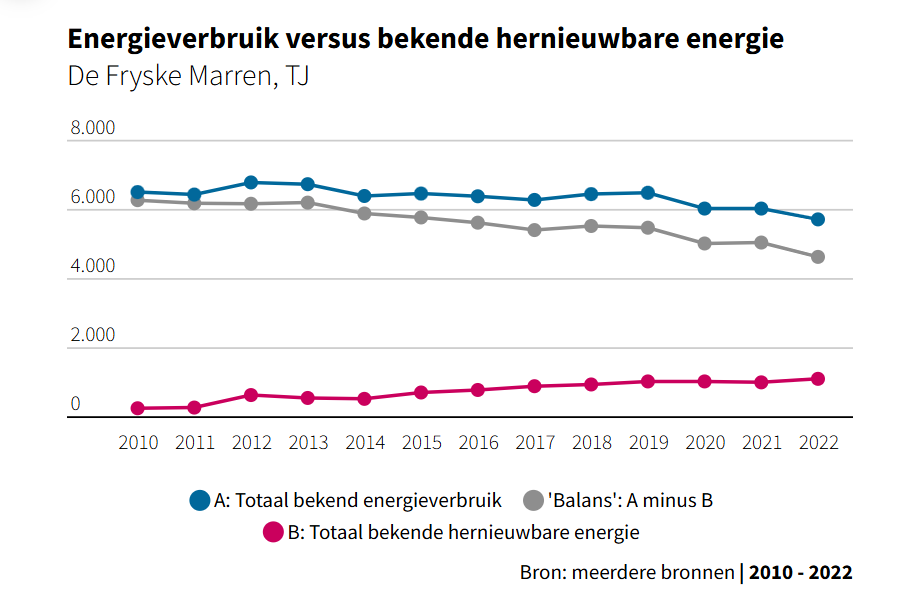 Wat gaan jullie doen?
80%?
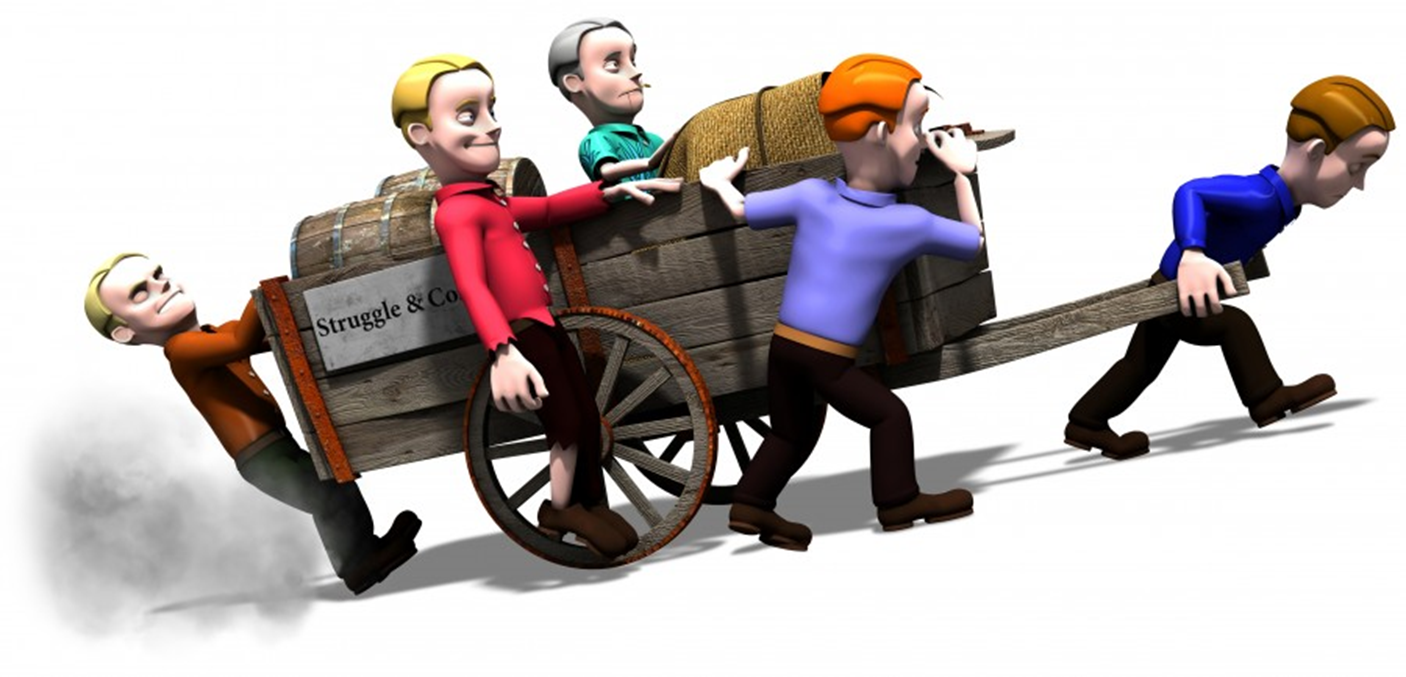 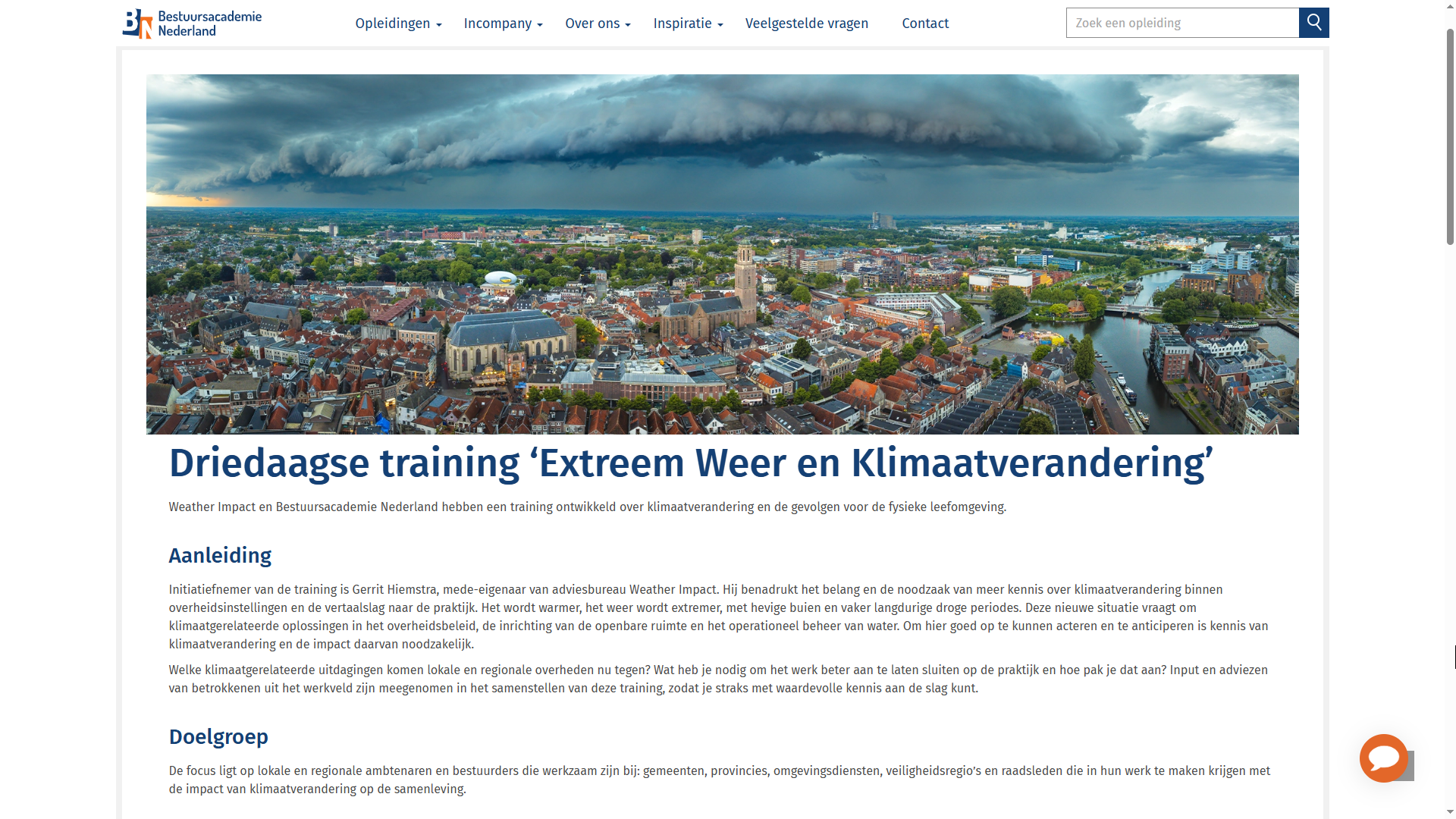 Adviezen
Ambtenaren, bestuurders en politici moeten zich meer bewust worden van hun rol
Gemeenten bepalen het tempo:
Niet tegenhouden of vertragen
Maar mogelijk maken
Stel randvoorwaarden en geef inwoners de ruimte voor invulling
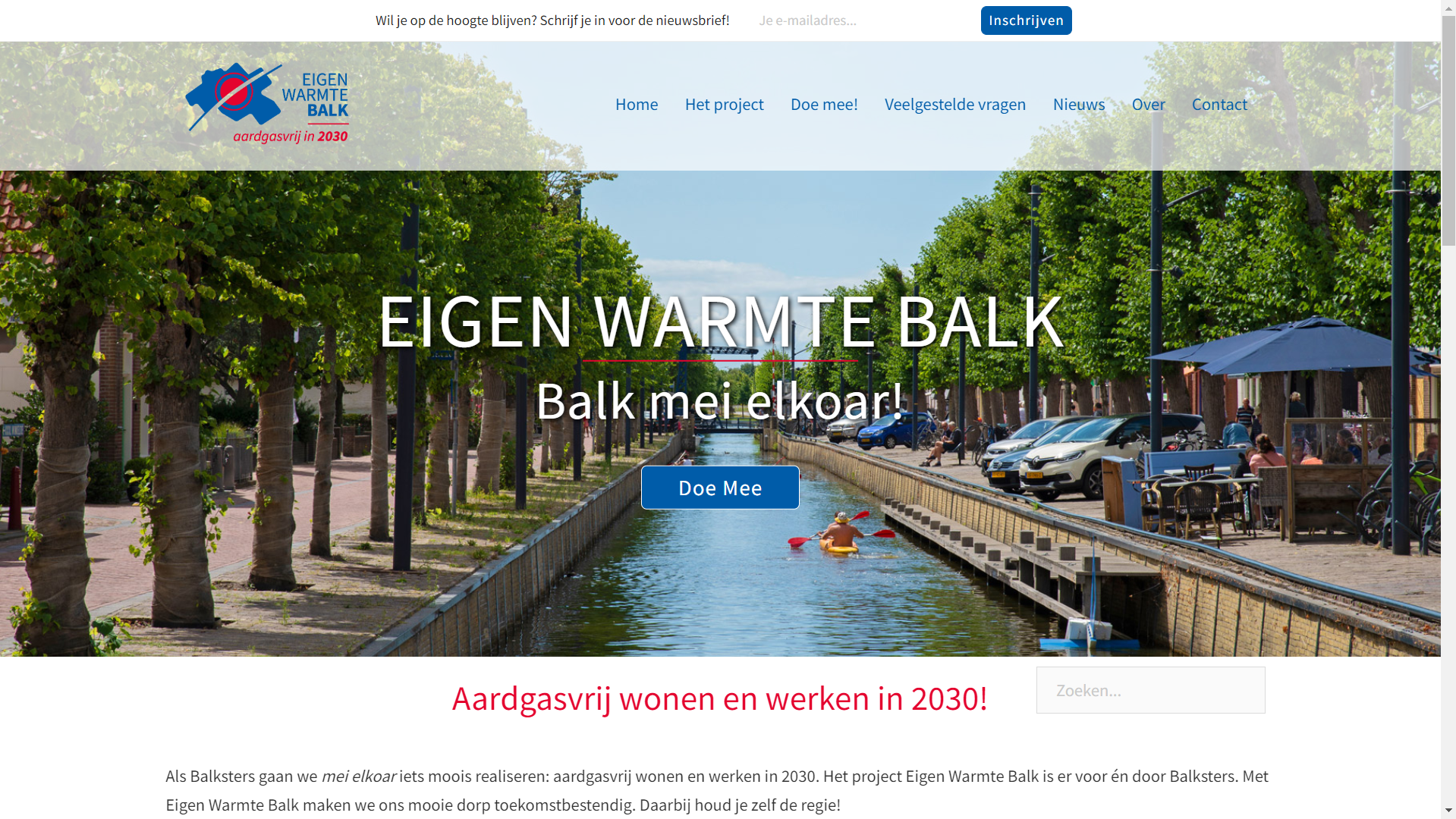 Oproep
Maak beleid voor structurele energiebesparing
Stop met fossiele brandstoffen
Maak ruimte voor duurzame energie
Richt RO en welstand op de toekomst
Nieuwbouw met biobased materialen
Laat de jongeren beslissen!
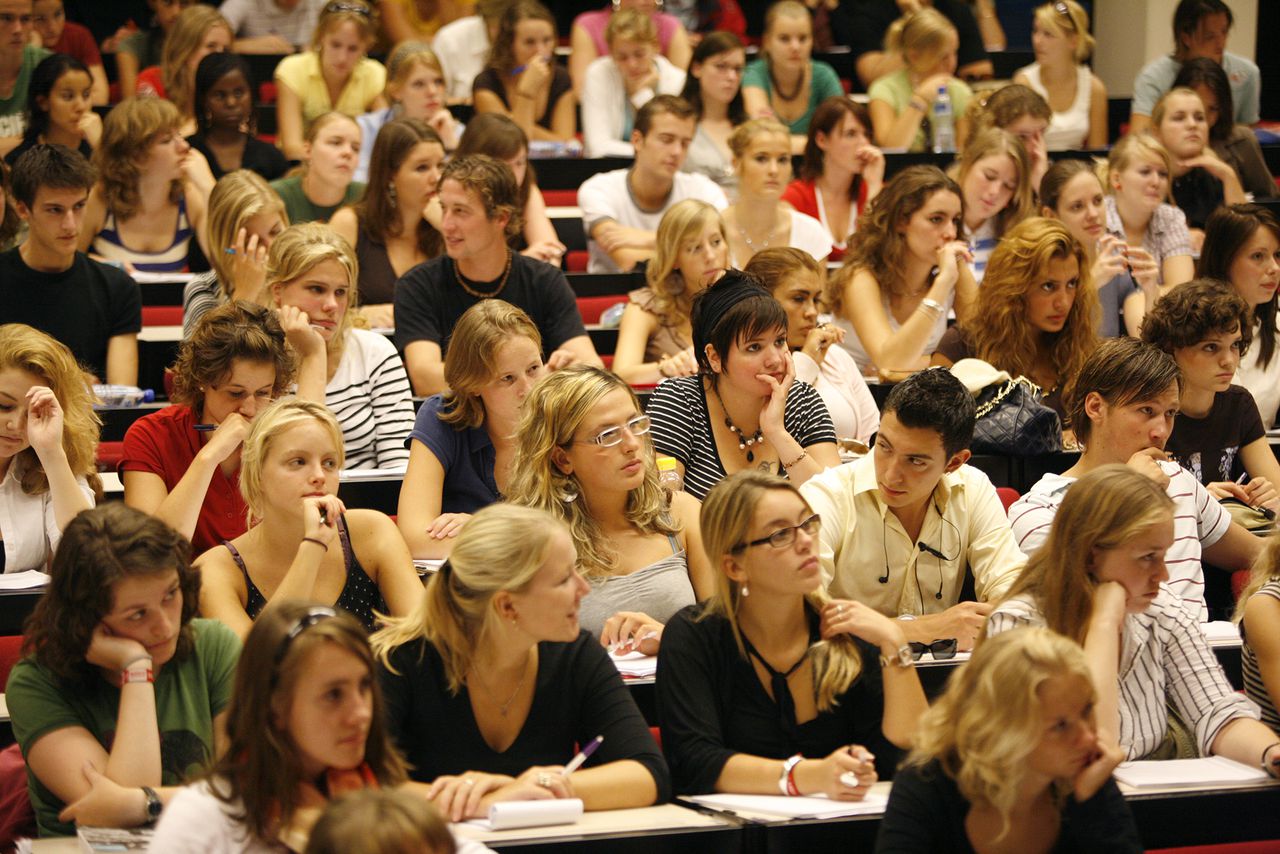 Aan de slag met het klimaat!